Разные машины
Легковой автомобиль
Грузовая машина
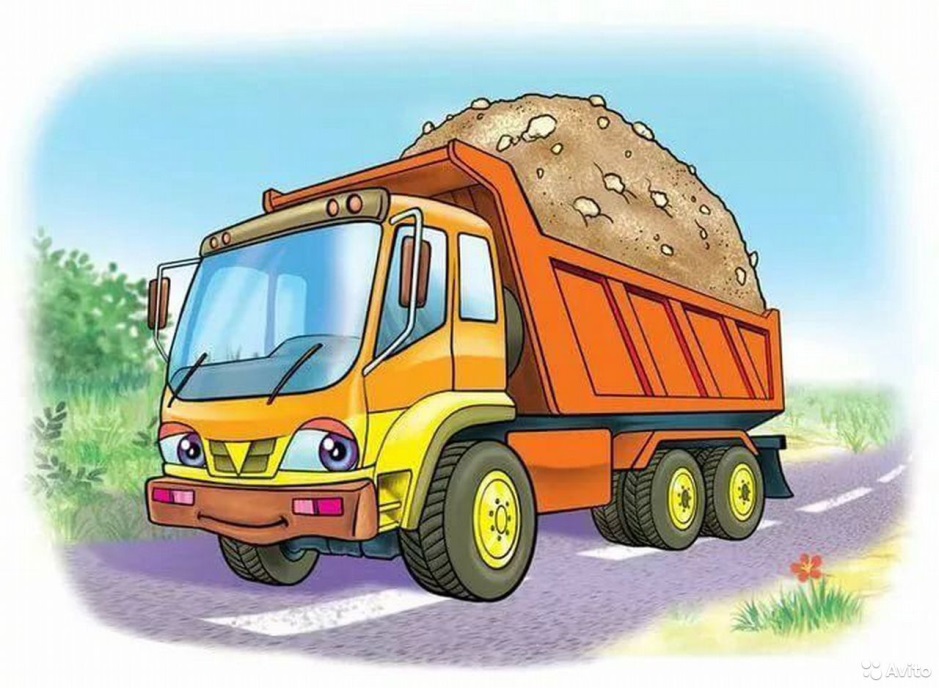